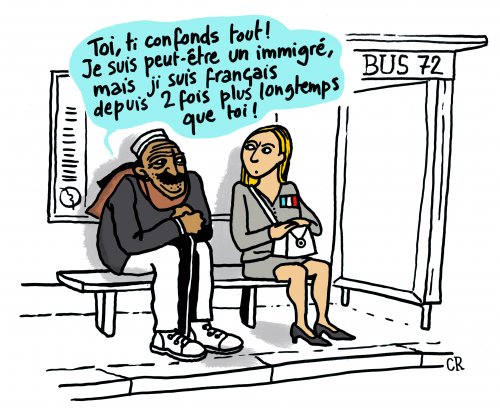 Réalités familiales sociales et culturelles
Cours #01
Enseignante: Virginie Forget
hiver 2025
Menu du jour
Présentation du cours
Explication plan de cours
Cémeq p.1à 4
Pp la famille et les relations
Activité bingo
Exercice 
Vidéo: adopter deux papas Guais
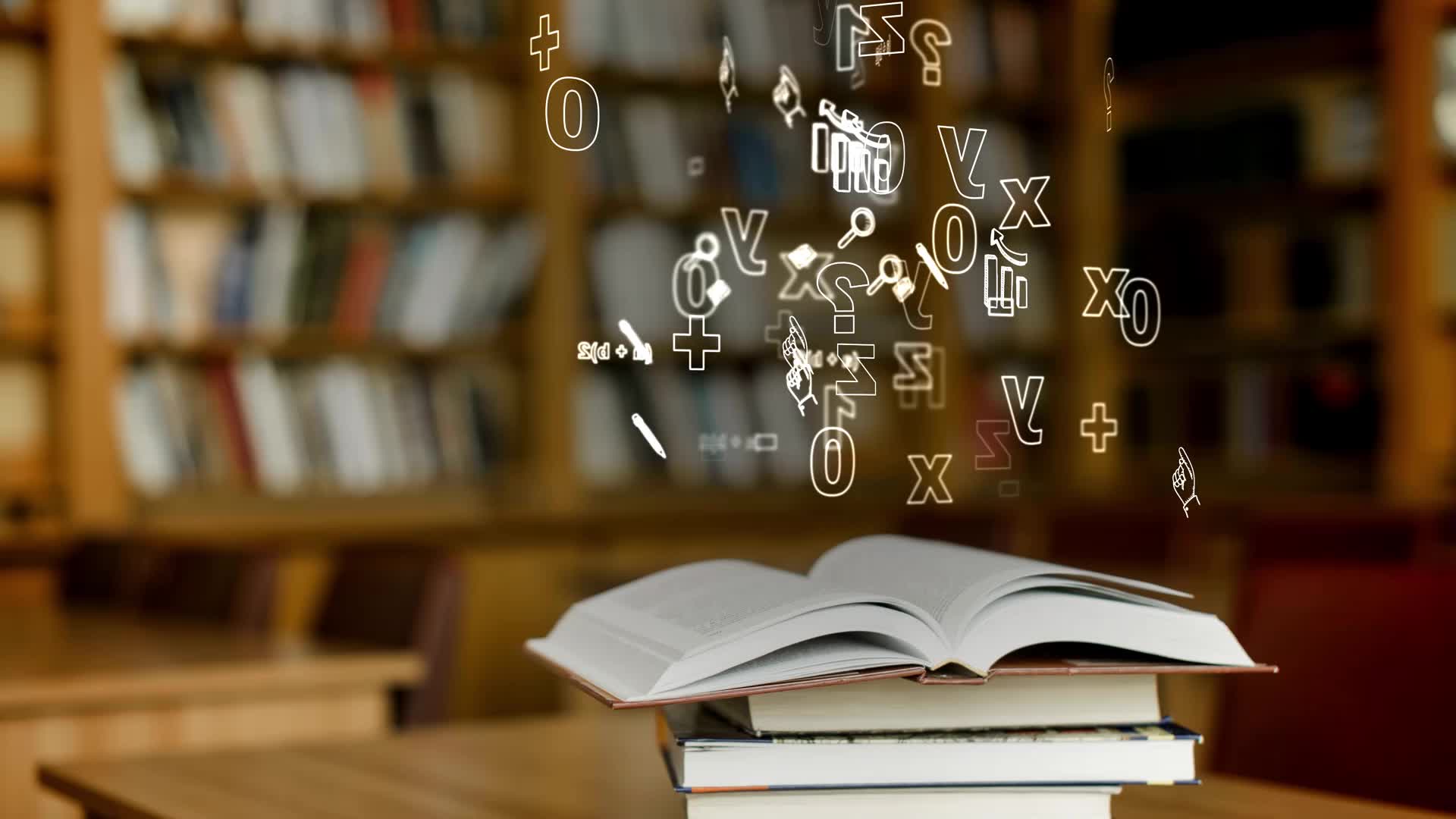 Activation des connaissances antérieurs
Que croyez-vous apprendre dans ce cours?
CEMEQ p. 1 et 2Activité d’exploration
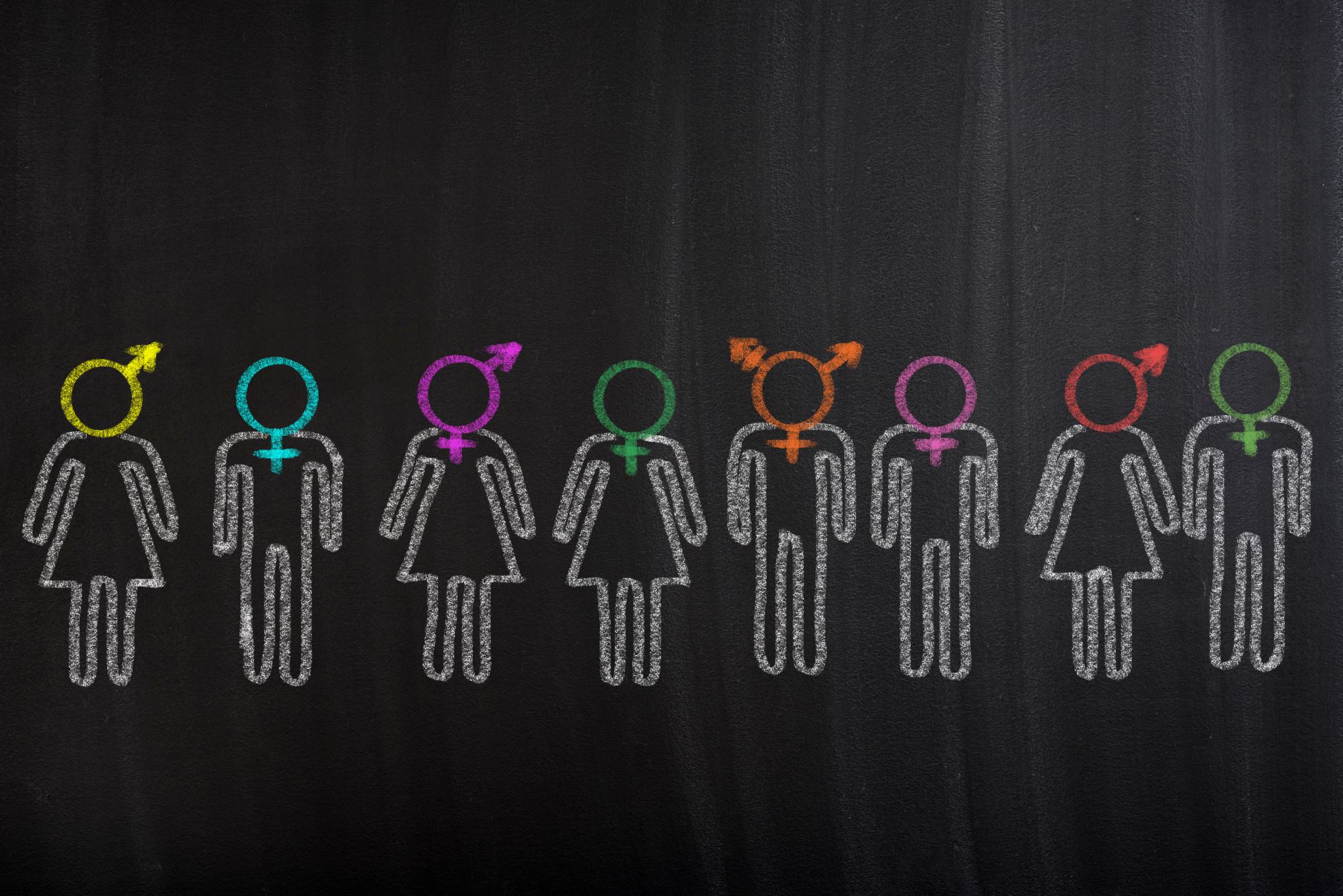 Exercice p. 3 et 4groupe de 3 à 5
Selon le Larousse….
Famille: Ensemble formé par le père, la mère (ou l'un des deux) et les enfants
Société: Ensemble d'êtres humains vivant en groupe organisé
Culture: Ensemble des phénomènes matériels et idéologiques qui caractérisent un groupe ethnique ou une nation, une civilisation, par opposition à un autre groupe ou à une autre nation
Réflexion personnelle sur« Votre dynamique familiale »
45 minutes
Exercice #1 
Pour le  génogramme, commencez par vos arrières ou grands-parents maternels et paternels.
Faire individuellement
Retour par la suite
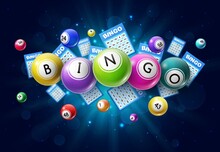 BING-O
Carte-pleine!!!
Les différents modèle familiaux p.10 et 11
La famille biologique 
La famille homoparentale
La famille monoparentale
La famille adoptive
La famille recomposée
La famille multigénérationnelle
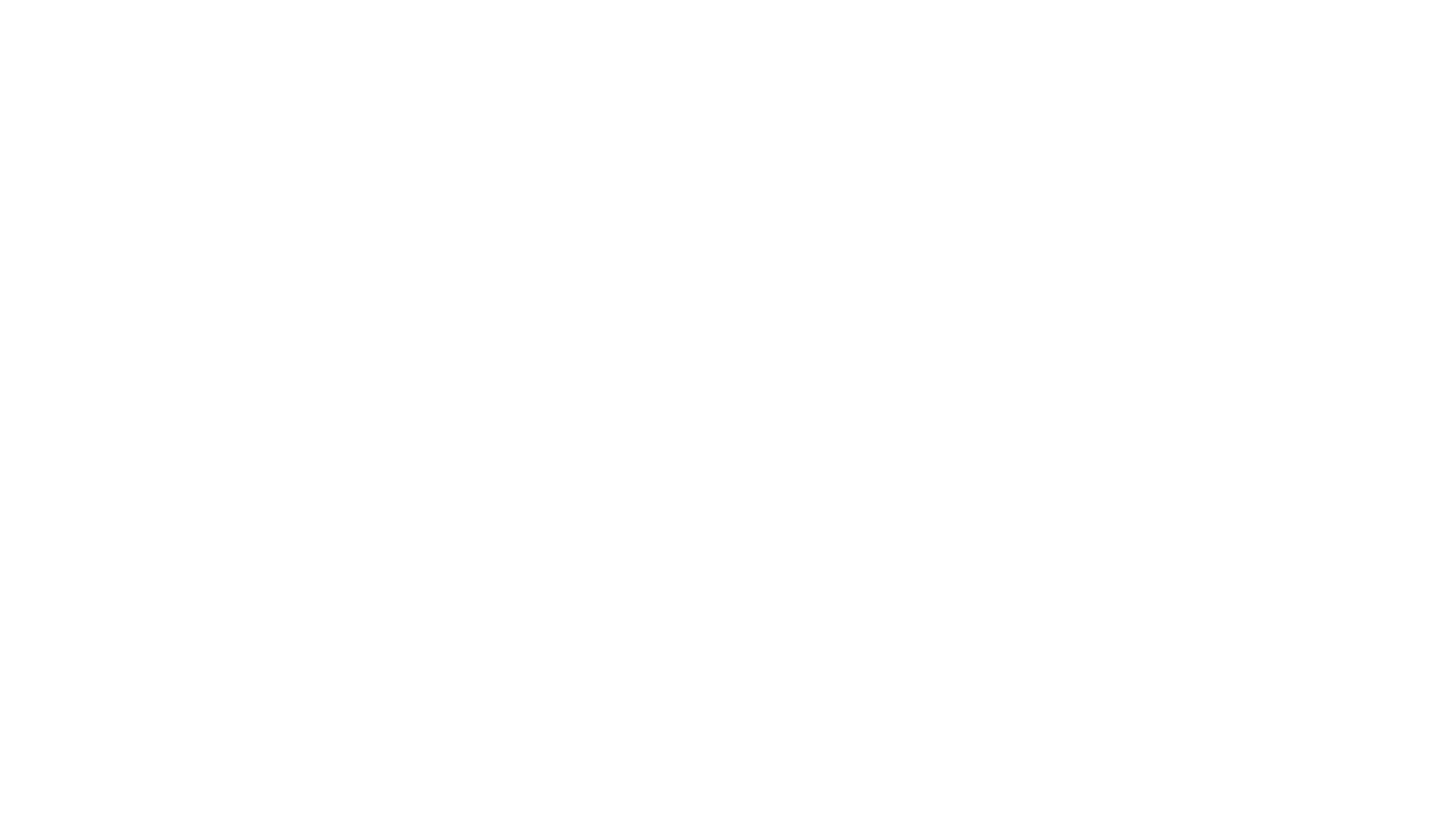 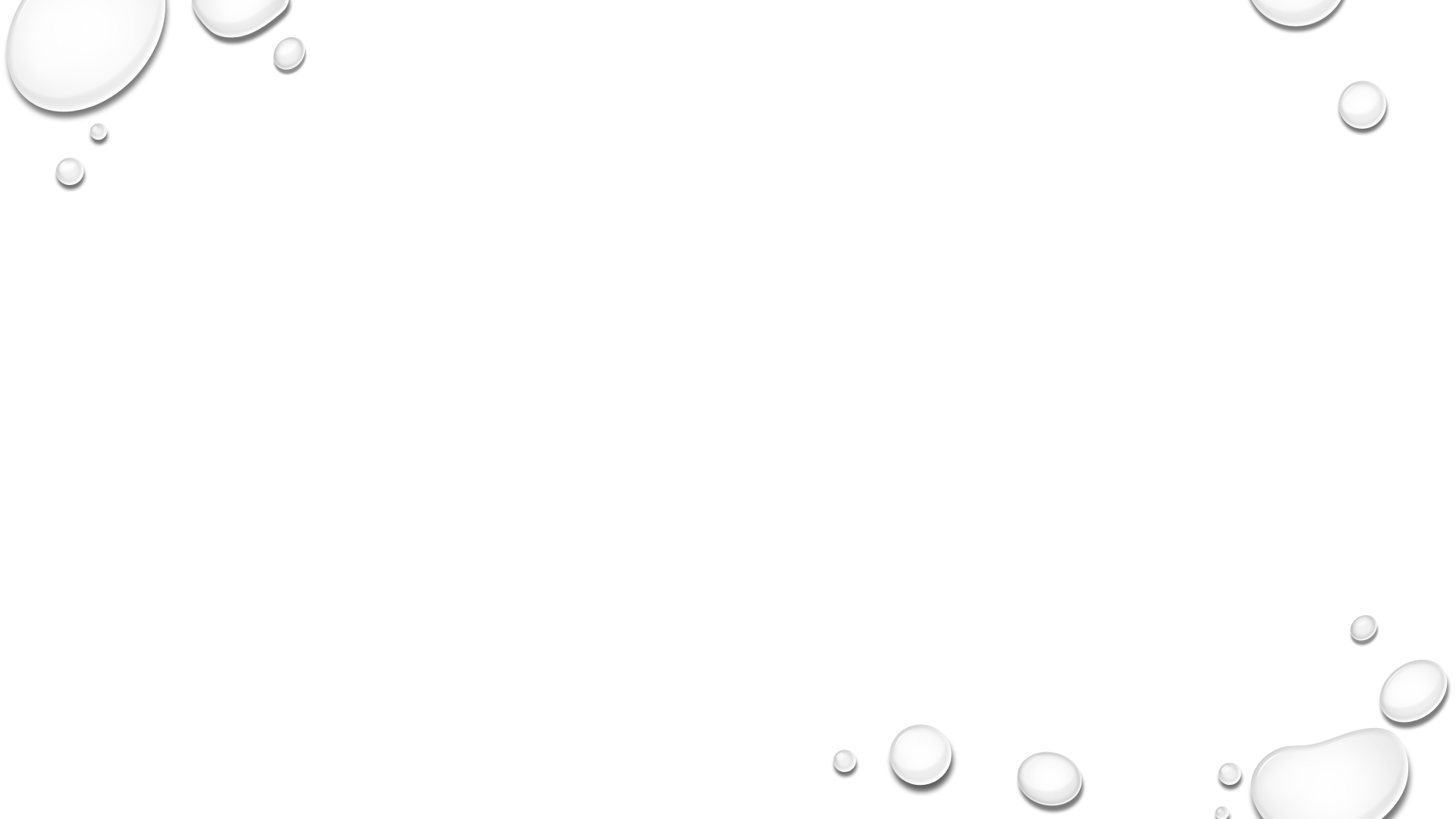 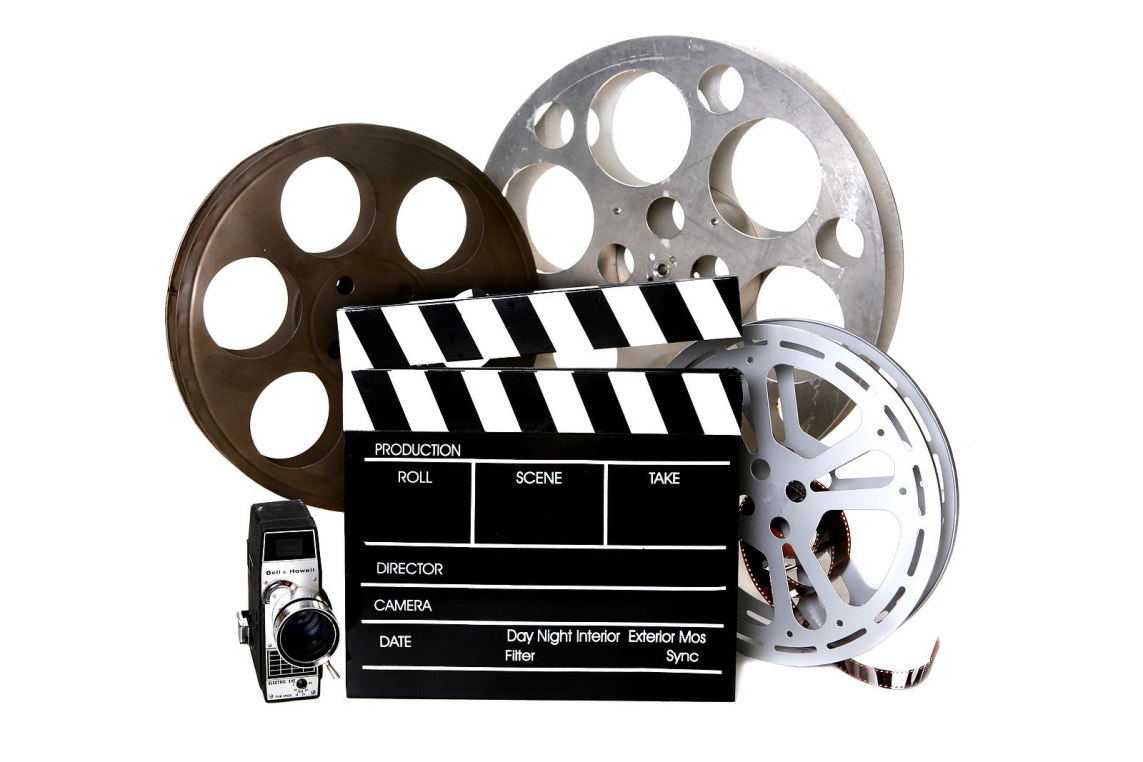 Film
Démystifier l’homoparentalité avec Ariane Moffatt- 22min
Voir le film
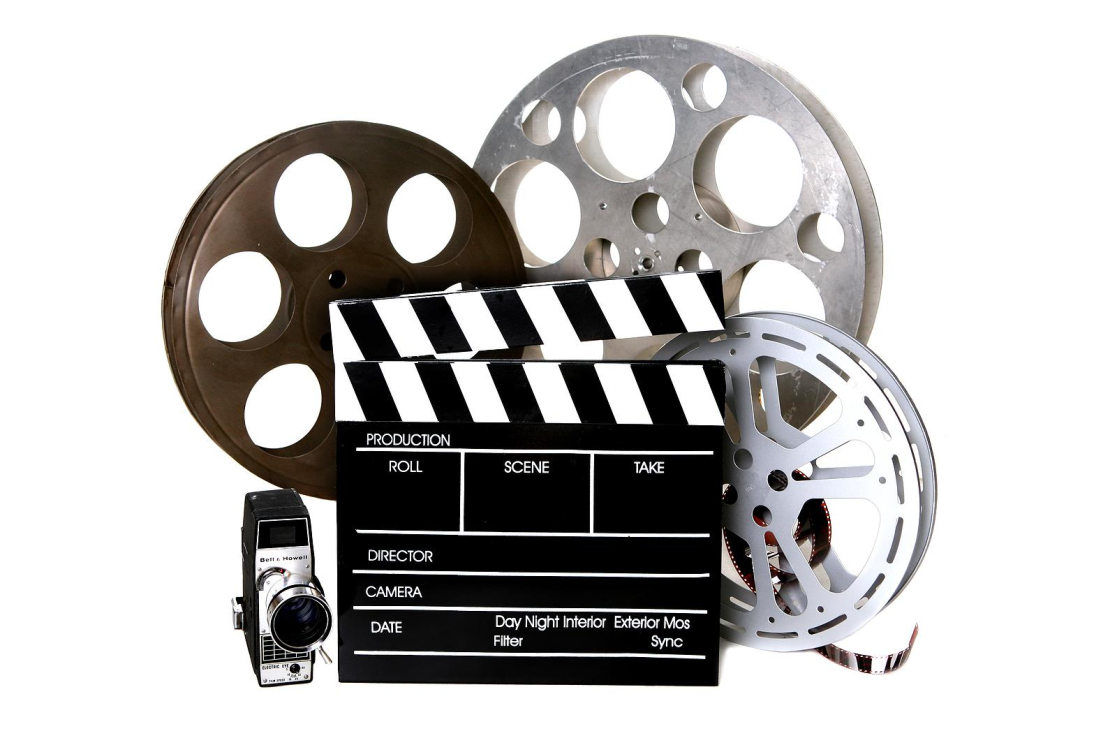 Famille Recomposée 
22 min
Complétez le tableau de la p.12 à l’aide des 2 vidéos et de vos propres idées.

Correction p.204-205
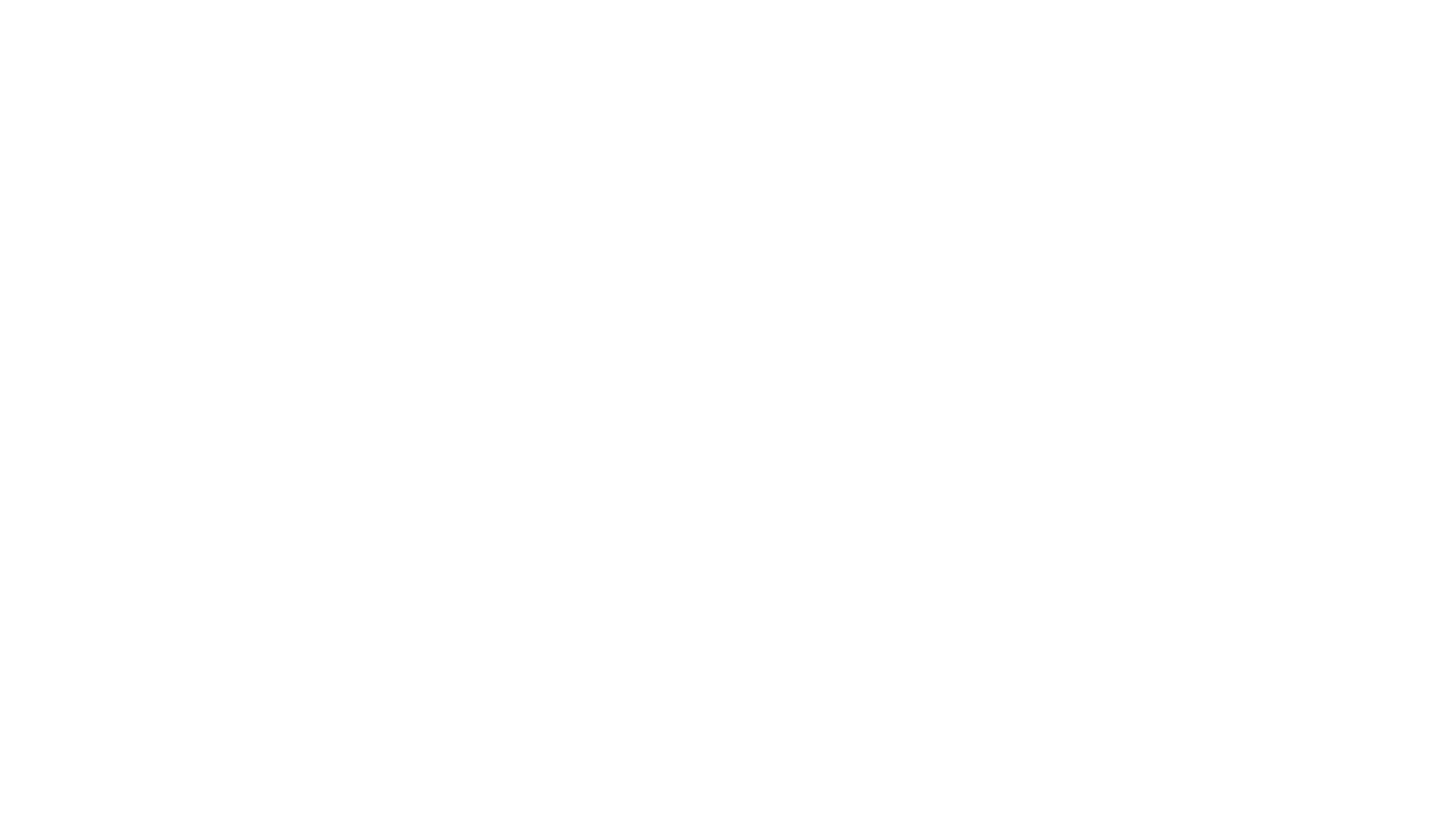 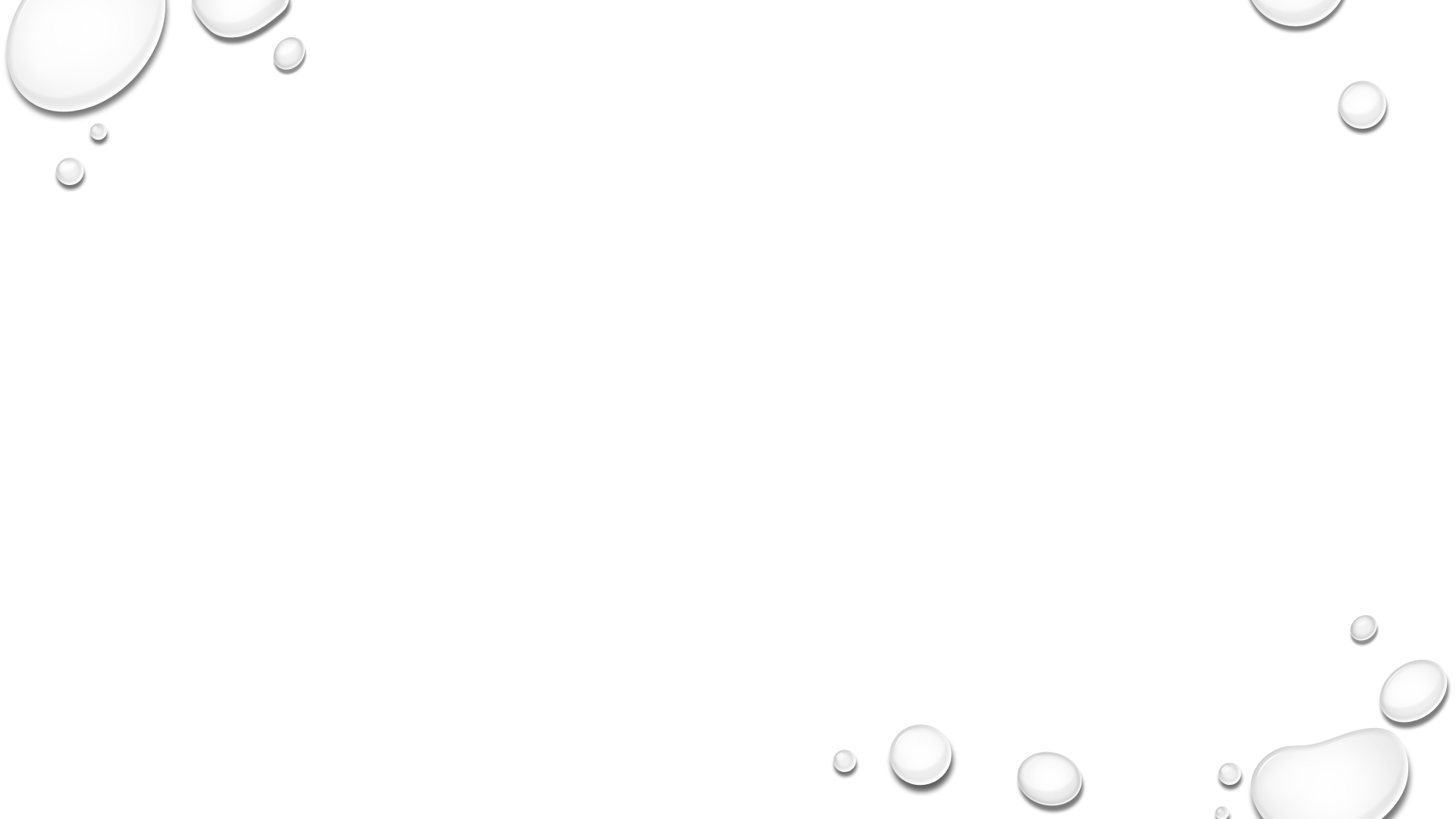 Prochain cours
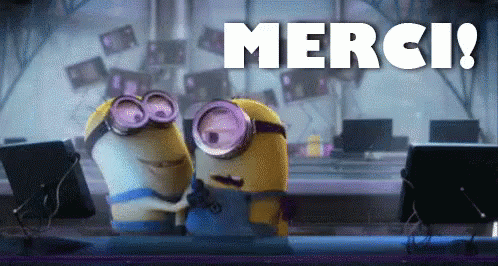 Observer le contexte familial